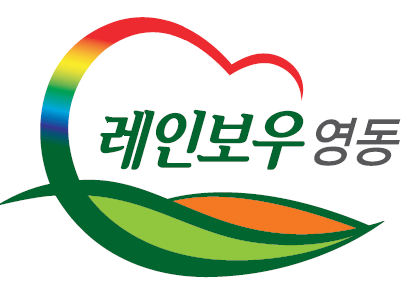 주간업무 추진계획
( 2024. 2. 19. ~ 2. 25.)
1. 2024년도 제1회 추가경정예산안 조정 및 심의
2. 19.(월) ~ 2. 28.(수) / 예산작업실 / 전 부서
.
기 획 감 사 과
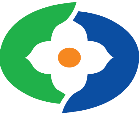 2. 2월 2차 의원간담회
2. 23.(금) 10:00 / 위원회 회의실
영동군 4대 축제 추진계획 외 11건
.
3. 2023년 기준 사업체조사
2. 16.(금) ~ 3. 12.(화) / 2023. 12. 31.기준 종사자 1인 이상 관내 모든 사업체
사업체명, 조직형태, 연간매출액 등 9개 항목
.